Experiences on self-information systems for career guidance 

Croatian Employment Service

Mirjana Zećirević


Budapest, 26 February 2014
1
Trends in a provision of lifelongcareer guidance services (ELGPN, 2011)
Four main trends identified in relation to the provision of CG services within PES contexts: 

Differentiated service delivery models (tiering of services )
Major shift towards self-help services – ICT tools
Decentralisation  – greater degrees of autonomy in the organisation of services 
Outsourcing – collaboration (through partnership agreements), devolution (through outsourcing or even privatisation of specific functions) and/or competition (with private employment agencies)
2
Lifelong career guidance in the 
Croatian Employment Service context
Differentiated service delivery models

General principle: tiring of services -complexity of services in line to the identified needs of users
Multi chanell management -(MCM)
      e-mail, phone, SMS
(Self) assessment tools

Statistics on-line
      http://statistika.hzz.hr
Labour exchange (Burza rada) 
      108.120 users; 43.896 CVs
http://burzarada.hzz.hr
Self service


Assisted service


 Tailored services & intensive support
3
Lifelong career guidance in the 
Croatian Employment Service context
Facebook – from 2012 – 11.000 users

Twitter – 650 followers – plan: information on vacancies

 Early interventions  in cooperation with schools   - information and counselling services, CMS

Regional brochures  on secondary schools programmes on web

My Choice  CG software (Moj izbor)

Naviguide – basis of 100 workshops for group counselling in CG   http://www.naviguide.net/croatian/home.asp?lang=385&SPage=1
4
My Choice - Career Guidance Software 
(Moj izbor)
Used from 2007 in the Croatian Employment Service regional offices, Lifelong career guidance centers, schools and other organisations
For the users aged 13 and above (primary school pupils, secondary school students, unemployed persons, employed persons considering the change of career etc.)
Three basic functions: 
information on occupations – jobs descriptions
information on education opportunities in Croatia
interactive questionnaire for self-assessment of interests and skills
The fourth version - database of 350 jobs
Futher upgrading of the job descriptions in 2014
5
Survey on Vocational Intentions of Primary and Secondary School Pupils
Conducted on annual basis
On-line Survey Questionnaire is currently in process
The outcomes of the Survey – basis to identify priority groups
Analysis are conducted on:
individual level (for each pupil)
regional level (in relation to labor market needs)
national level (trends in vocational intentions)
According to the results approximately 60% of the pupil population expresses need for professional assisstance in deciding upon their choice of further education program – employment

˝Recommendations for the enrolment policy and scholarship policies˝
           http://www.hzz.hr/UserDocsImages/preporuke_13.pdf
6
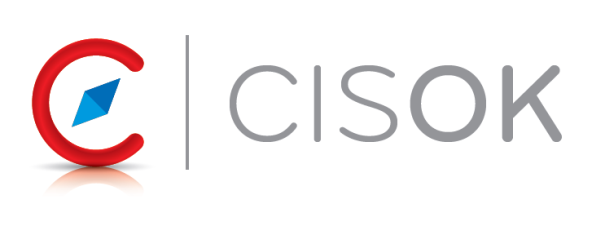 Life-long career guidance centres
Decentralisation  – greater degrees of LLCG services autonomy

In 2013 eight LLCG centres were set up on county levels with the aim of developing and implementing partnership-based LLCG model in the local community
Purpose: To increase the availability and quality of LLCG services according to the specific needs of the broadest target user groups clients at the local and regional levels

Plan:  to set up the whole network of life-long career guidance services (22) till 2016
7
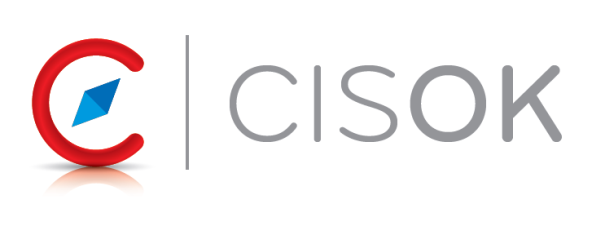 Lifelong career guidance centres
National web portal for lifelong career  guidance – CISOK
- started in July 2013 http://www.cisok.hr

Labor market information system (LMIS):
it combines information on occupations - employment and unemployment and wage rates in Croatia
the system includes combination of data from the relevant stakeholders and provides an overview of the labor market trends at national and county level

part of the portal are self assessment tools on personality traits associated to work
8
“The new approaches of CES in delivering services to clients”(1)
Further developing e-counselling services to CES clients (2014)
WEB based self-information system 
One-stop-shop information and counselling services on  educational, training, employment and career issues
The application module will consist of several sub modules such as:
self-assessment of competences and interests, setting up employment goals and action plans, learning job-search methods, learning how to use labour market information etc.
Link to the data base of CES vacancies and the training programmes possibilities
Forum for exchanging clients’ experiences on career development and management
9
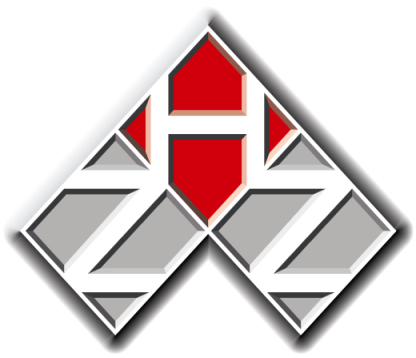 HRVATSKI ZAVOD ZA ZAPOŠLJAVANJE

Radnička cesta 1
10000 Zagreb

+385-1-6126-000
+385-1-6126-038
hzz@hzz.hr  ***  www.hzz.hr 

Thank you for listening!
10